Мастер – класс 
 
Изготовление открытки  
к 8 марта 
в технике аппликации
Автор: Тимофеева С.Н. 
 учитель изобразительного искусства 
МОУ «Никольская ООШ»
Рамешковского м/о
Тверской области
Цель: изготовление поздравительной открытки к 8 Марта.

Задачи : 
- Способствовать развитию творческих способностей обучающихся, через практическую деятельность;
- способствовать развитию трудолюбия, воображения, фантазии;
Способствовать расширению кругозора и созданию  условий для творческой самореализации личности ребенка.
 
Целевая аудитория: обучающиеся младших и средних классов.
Материалы и инструменты:
цветная бумага, карандаш, ластик, ножницы, линейка, клей
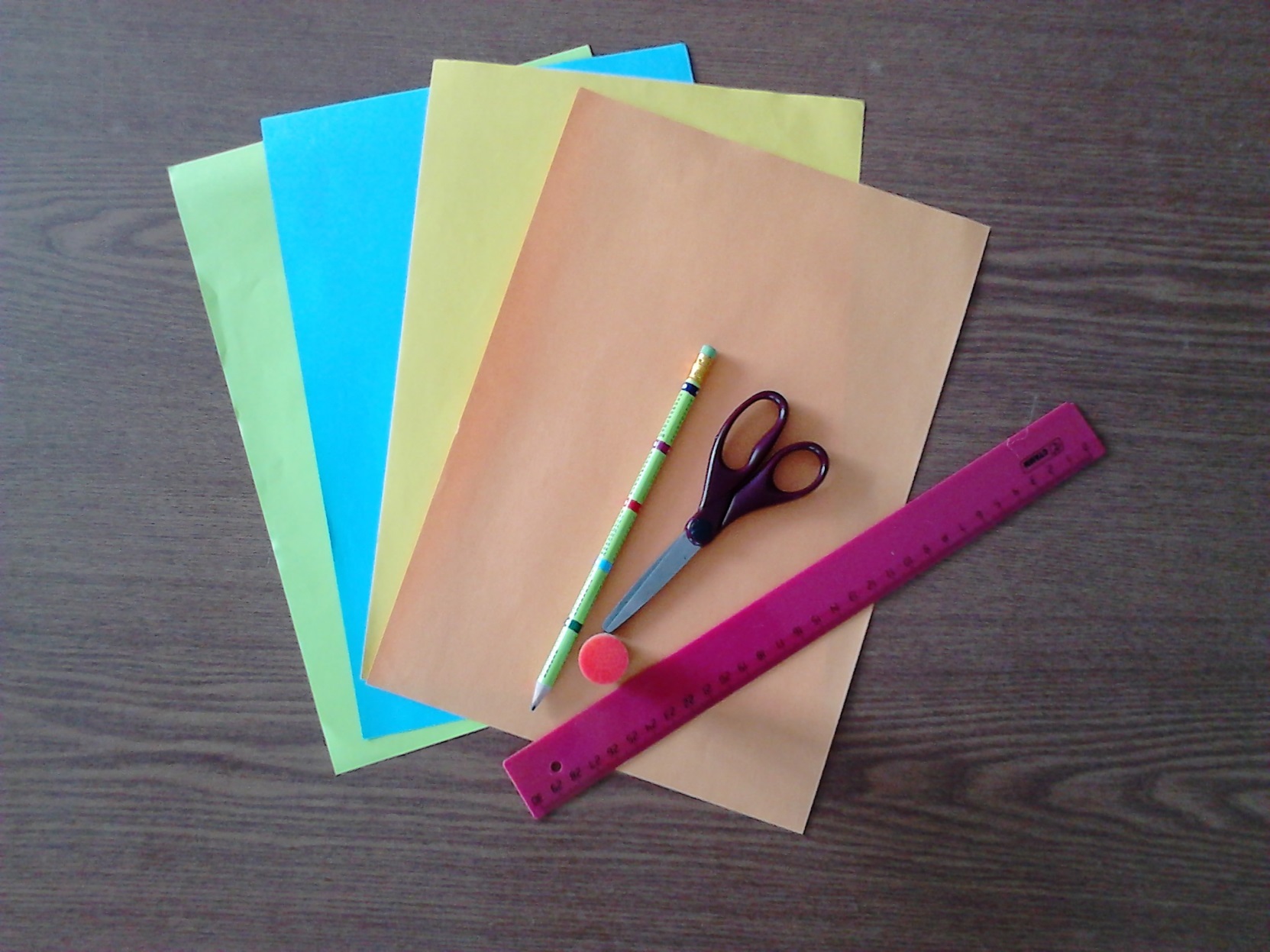 Из одного листа готовим основу открытки, 
а из другого заготовки для цветка
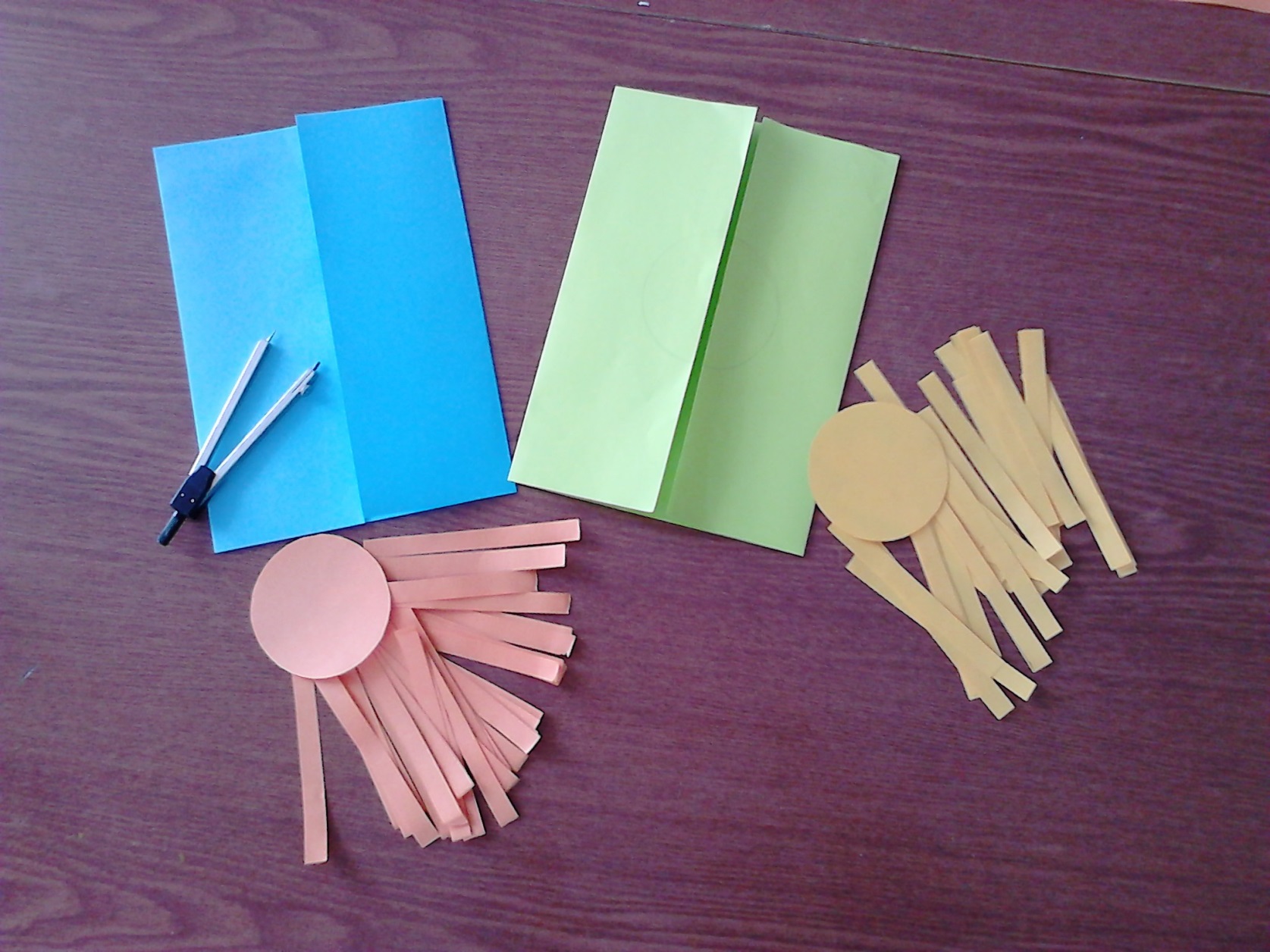 Полоски бумаги склеиваем  в виде капелек , по кругу на открытку  наклеиваем капельки, круг разрезаем  на 2 половинки и наклеиваем сверху на  открытку, закрывая места крепления лепестков-лучиков.
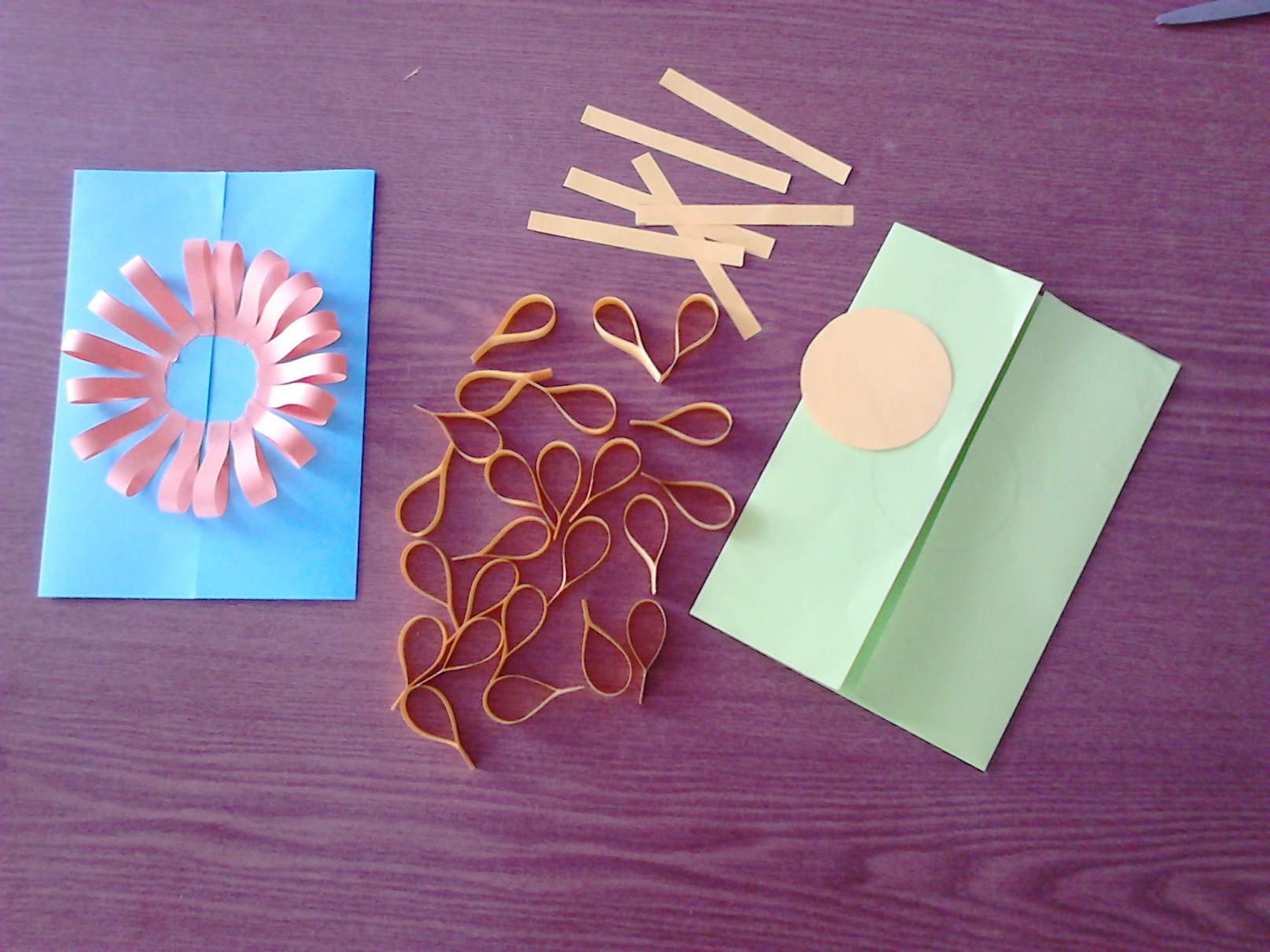 Открытки готовы и ждут адресатов
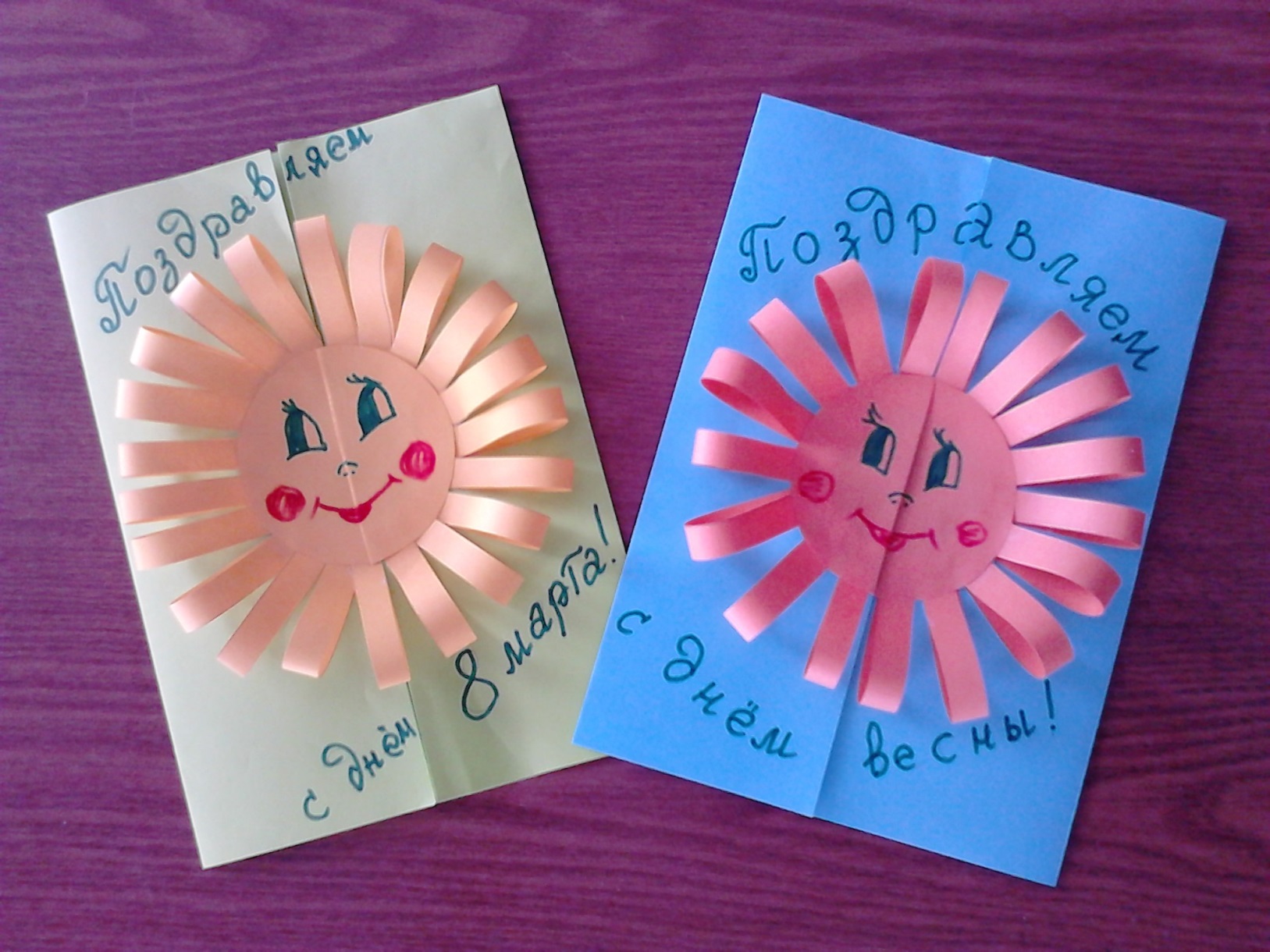 Спасибо 
за внимание!